Welcome to Arabic Level Iby Kurzban
Lesson 15:
Objectives: 
Review
Arabic Alphabet: Two-Way Connectors: Lam
Arab States: Identifying and inquiring about Arab countries, capitals, and cities 
Practice
Summary 
Flash card
http://www.youtube.com/watch?v=VHKKxO3JmGA
Do Now: Review
Listen to each word dictated to you and write it down on a ruled sheet of paper. Each word will be read twice.
Lesson 15: Building up  voca
Copy down and translate the following words on your paper several times and remember to proceed from right to left.
Make It
This is a bed: ______________
 This is my bed: ____________
This is his bed: ___________
This is her bed : ___________





سَرير
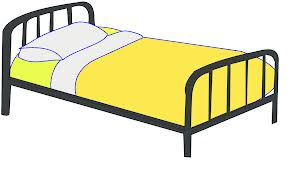 Lesson 15:
Copy down and translate the following words on your paper several times and remember to proceed from right to left.
This is my : _____
This is his : ____
This is her : ______
I have a ……..
Yes I do have :…..



دَرّاجة
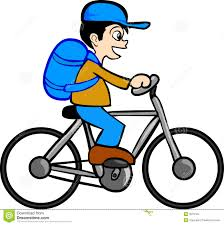 Lesson 15:
Copy down and translate the following words on your paper several times and remember to proceed from right to left.
Follow the trend:
Mine ______
Hers:_______
His:_______





جَزَر
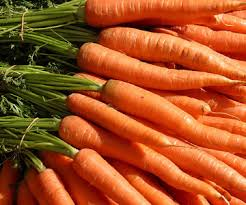 Lesson 15: Building up your vocabulary
Copy down and translate the following words on your paper several times and remember to proceed from right to left.
Mine: ____
His: _____
Hers:______



ثَور
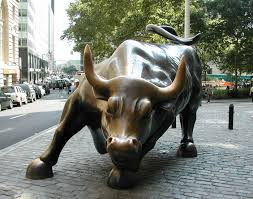 Lesson 15
Copy down and translate the following words on your paper several times and remember to proceed from right to left.
Mine: ____
His: ____
Hers:_____




بقرة
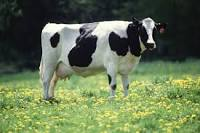 Lesson 15
Copy down and translate the following words on your paper several times and remember to proceed from right to left.
Mine: ___
Hers: ____
His: _____




دجاجة
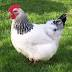 The letter Lam: two way connector
It is important to remember that lam can be joined on both sides, as beginners often confuse this letter with alif, which can be joined only to the letter before:
ك+ل+ب=
The letter lam
This letter has a distinct shape in final and independent position.
Independent; it will look like:  _____________
Final connected:   ______________
Medial, two way connector: ______________
Initial, do not confuse it with Alif: ______________
Let’s practice with “lam”
ق+ل+م     
س+ل+ي+م=
ق+ل+م       م+ك+س+و+ر=
When an alif follows lam
Alif is embeded inside lam
Lesson 15
Copy down and translate the following words on your paper several times and remember to proceed from right to left.
Where?                                                                أيْنَ؟
 When?                                                               مَتَى؟
   Why?                                                              لِماذا؟
In what? In Which? (m./f.)                    فِي أيِّ؟ أيَّةِ؟
Lesson 12: Inquiring about and identifying Arabic Cities
The map below displays some of the names and locations of some Arab cities.
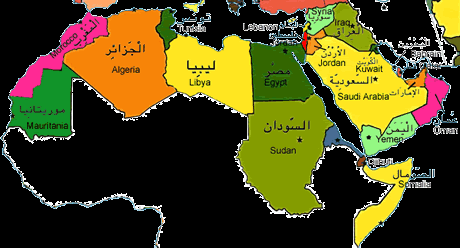 Lesson 15: Inquiring about and identifying Arabic Cities
For practice, ask your partner where certain town is located and answer the question using the name of that city and the country.
Here is an example:
أينَ بَغْداد؟
بَغْداد في العراق
Lesson 15: Inquiring about and identifying Arabic Cities
You might need to learn about capital cities of some Arab countries in order to finish this exercise.
Capital                                  Country
المغرب                              الرباط
مصر                                 القاهرة
لبنان                                    بيروت
Dictation
Listen to each word dictated to you and write it down on a ruled sheet of paper. Each word will be read twice.
زوج
زوجة
أبن
بنت
Review
Review
Make your flash card for this lesson
Questions????
Connect the following letters to form words and write the transliteration for each.
بَ+ق+ر+ة=
سِ+ب+ا+ق=
بِ+خَ+يْ+ر=
تَ+مَ+ا+م=
تَ+عْ+ب+ا+ن=
تَ+شَ+رَّ+فْ+ن+ا=
خُ+ط+و+ط=
شَ+ا+رِ+ع=
قَ+مَ+ر=
لَ+يْ+مُ+ن=
إ+غْ+ل+ا+ق=
عَ+س+ل=
جَ+ل+ا+ل=